你到底做了什么？
简历
中的实践经历
该如何描述？
整理：@雪松/Miss W
描述越具体越好
1.越具体，越充实
一段4行字的经历，感觉起来要比1行字的好很多。
2.越具体，越真实
要知道简历很多都PS过，具体的实践互动可以赢得HR的信赖。
3.越具体，越准确
具体的事情更能体现出求职者所具备的能力
小事情写具体，试试行为分解
把一件事情，按照它发生的顺序拆解成多个步骤，一步一步的写下来
举办班级联谊活动
联系赞助和对口班级
确定场地，组织人员布置场地
制作宣传海报，组织人员张贴海报
当日会场协调组织
细节描写三步见效
RESUME
某旦大学
2014.10
干事
参与组织了文化节
该文化节是学校的传统活动，比一般的活动更有影响力。在活动中，虽然是打杂，却很积极很投入，做了很多工作。可是，如何把这些不同表达出来呢？
细节描写三步见效
文化节是某旦大学最有影响的传统经典活动，包括文艺汇演、学术交流、挑战杯预赛等3大部分，从每年的4月份持续到5月份。
写背景
作为干事参与组织部、宣传部的工作。联系23个参演社团的工作人员，通知会议、做会议记录、协调排练场地。收集各社团的宣传海报，统一张贴。
写做法
本届活动有大约200多名工作人员，2000多人次参加，成为最成功的一届游园会。
写结果
1
社团：不写“官位”，写事情
Tips
RESUME
某旦大学
参与组织传统经典活动：文化节
2014.10
文化节是某旦大学最有影响的传统经典活动，包括文艺汇演、学术交流，
经历的标题，并非一定要写社团名字和职务，可以写在这个社团里做的某件事情。
2
数字：让经历看起来更具体
Tips
联系23个参演社团的200多名工作人员，共通知了6次会议，记录会议摘要1万多字，协调排练场地34次。收集46张各社团的宣传海报，统一张贴在校内7个主要的海报栏。
数字能体现工作量和任务的难易程度
3
文字简洁
Tips
舍弃一切无助于描述客观事实的文字
动宾结构更简洁
表示组织、计划能力的词：
表示技术能力的词：
安排、计划收集、整理、分组
分类、管理、控制日程安排、总结
使适应、调整、应用、建立
计算、搭建、设计、策划
诊断、维护、解决、编程
详细说明、系统化、测试
4
排版简洁
Tips
每句话独立地表述一件事情，呈现一个能力
上海图书馆志愿者活动 团体负责人
 
我在里面担任了志愿者的小组长，协助领导的工作。在工作中学会了与人相处的技能，提高了团队合作能力，尤其是在协调志愿者的过程中，锻炼了沟通的技巧。最后我们获得了“先进集体”的正好，我获得“个人优秀组织者”称号。
VS
上海图书馆志愿者活动       团体负责人
 
宣传志愿活动、招募选拔组员并进行培训

处理突发事件、组织协调管理人事调动

与上图志愿者管理方协调解决志愿过程中暴露的问题

任职期间，所带团队获上图志愿“先进集体”称号，个人获“优秀组织者”称号。
5
条理：描述要有逻辑顺序
Tips
**大学   暑期实践团暑期社会实践   调查员
目标：深入调查退耕还草时如何保证农民的收入不减少
针对农民设计简单易懂的问卷，并独立走访调查
与当地政府合作，综合分析相关会议记录和政策资料 
完成长达20页的报告，荣获优秀社会实践报告
时间、流程等逻辑顺序，看起来更条理
更多精品PPT资源尽在—PPT宝藏！
www.PPTBZ.com
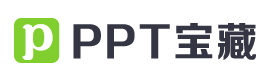 [Speaker Notes: 模板来自于 http://www.ypppt.com]